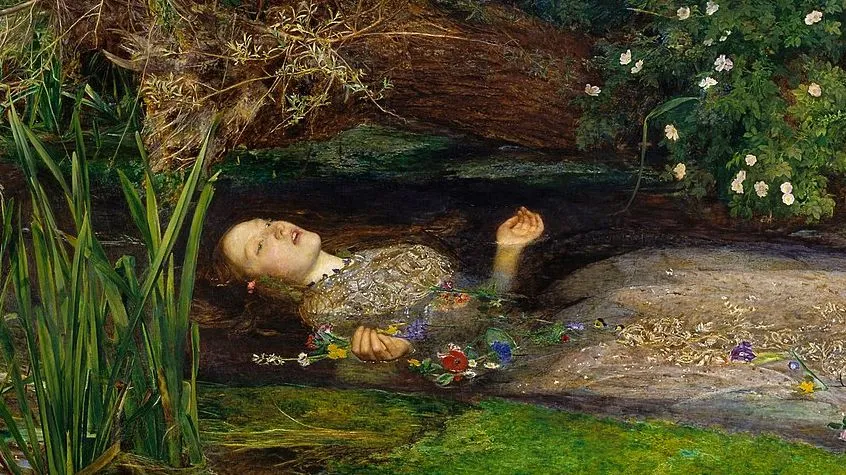 Experiments in Equations and Other Angles
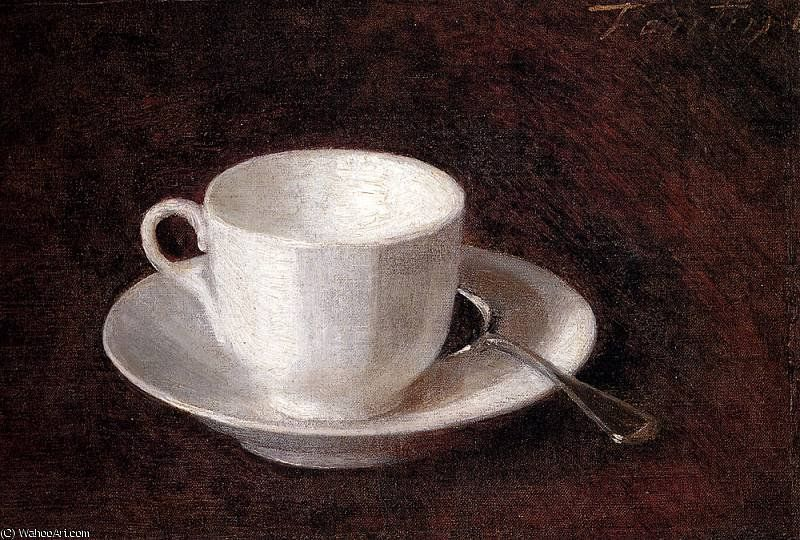 ?
The Oulipo
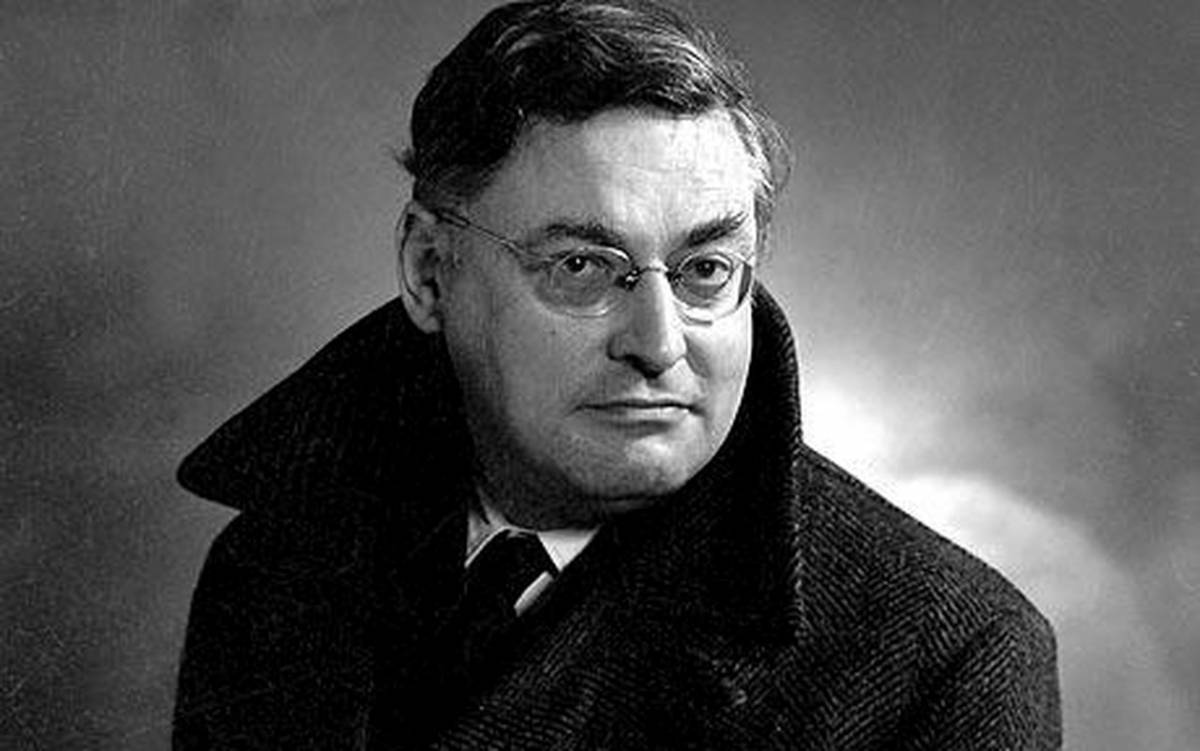 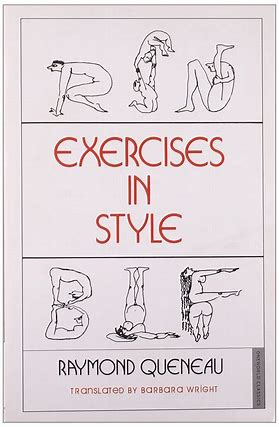 (Ouvroir de littérature potentielle – workshop of potential literature)
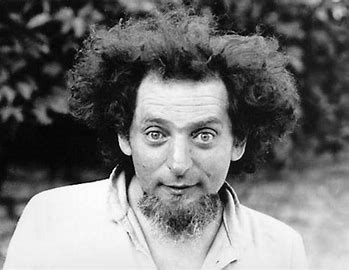 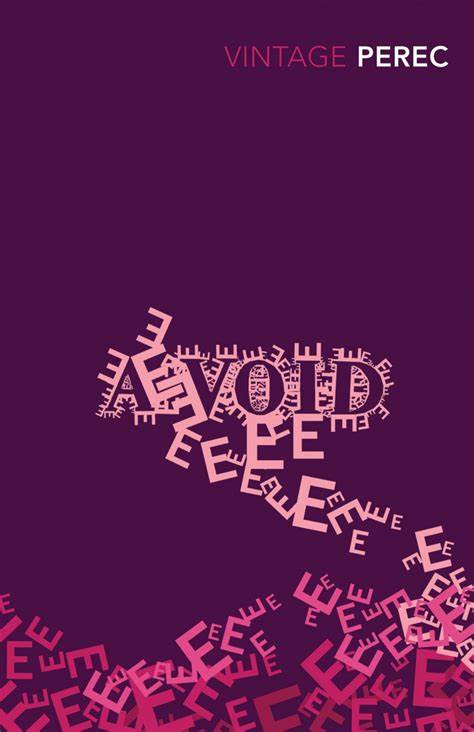 Queneau on Oulipians: ‘rats who construct the labyrinth from which they plan to escape.’
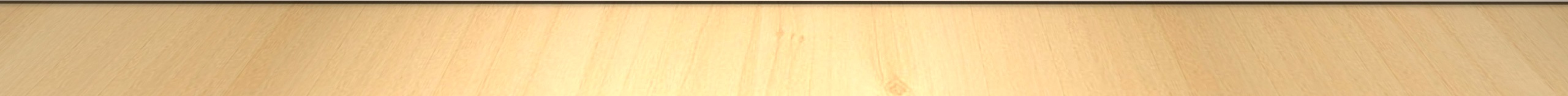 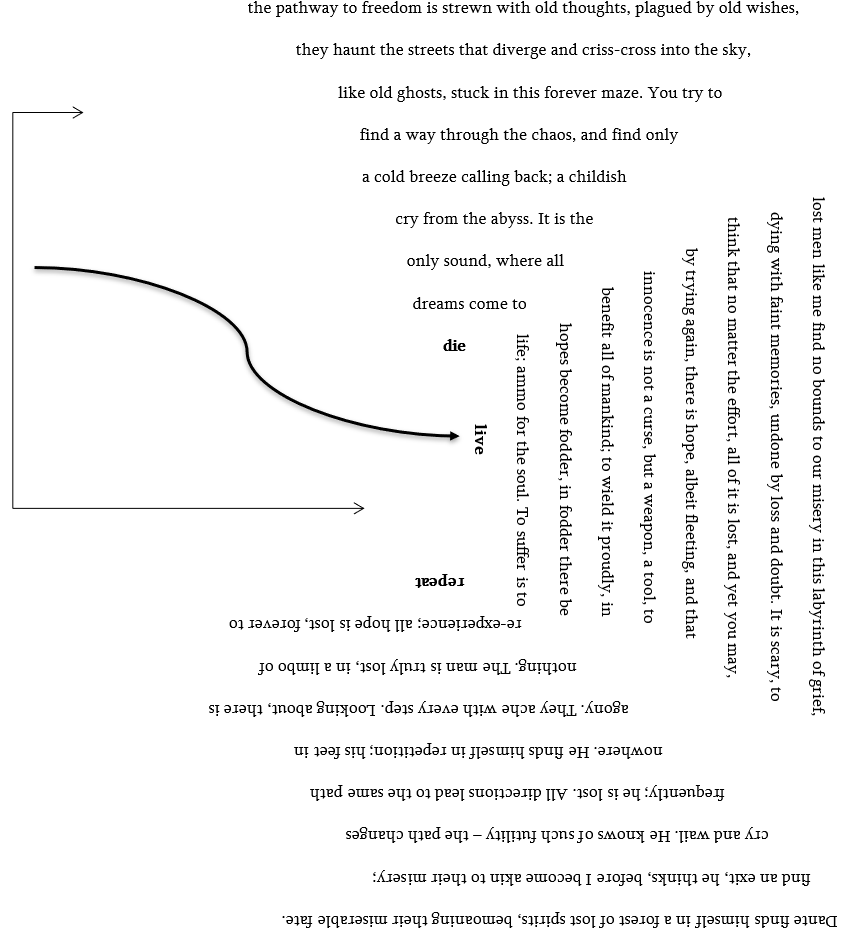 Infinity
Poem
To start, or not to start, thus doth our idiom:

If a toil in our mind is too irk-full

Facing slings ‘n’ shoots of confusing luck,

Or to don our valiant bows to yond storm

Thus, in by opposing, stub it. To pass—to nap,

Null; thus by kipping to say harsh nipping
Lipograms
A
E
Metrosexual + vampire = A tragic tale of mirrors and self-love

Dr Jekyll – Mr Hyde = Some random bloke

Lethargy + cocaine = Human equivalent of a jump start

Metrosexual + Mr Hyde = A dapper psychopath
Experiments in Equations
Trees (2Flames + RiverX) = Hangover (3Headaches + SweatX)

Neither trees nor a hangover will you want to meet while driving a car, so let’s cancel these out for now.

Next, let’s expand the brackets: 2Fire is plural, which would be flames. However, we want to divide. So, a fire is now a flame, singular. Then it is 3Headaches, which is plural again.
Boro Gatsby ando Roma Pogadi Jib
In me yunner an moor vunabble yeers me farther gay me soom that I bin ternin oer in me mine efer sins.
“Wheever ye feel lite criteecising n one,” e tol me, “just member tha ool the peepu in this wurl aven ad tha vantages tha yoo add.”
E didn say ani moor boot we oolways bin unooshally cumooniative in e reserf kina way, en I understood tha men e gray deel moor than tha. En conseekwence I’m be uncline tu reserve ool judgemens, e abit tha as opennd op manee curous naytoors tu me an alsur may me tvictim o nay a fyu vetran boors
Why Write This / Why Publish It?
The value of our unique voices
Personal psychological, creative, ethnic and cultural expression
Our unique voices create unique forms of art
Creating an artistic portfolio
Looks great on CV / You can boast about it at parties (be insufferable)
Establish yourself as an artist; show the world what makes your work unique 
Makes your work available and accessible to an international audience; can be cited and studied by others
Paracrow Tute
(Thank you)